DISTENSION INTESTINAL
DISTENSION ABDOMINAL:


Por : aíre        líquido
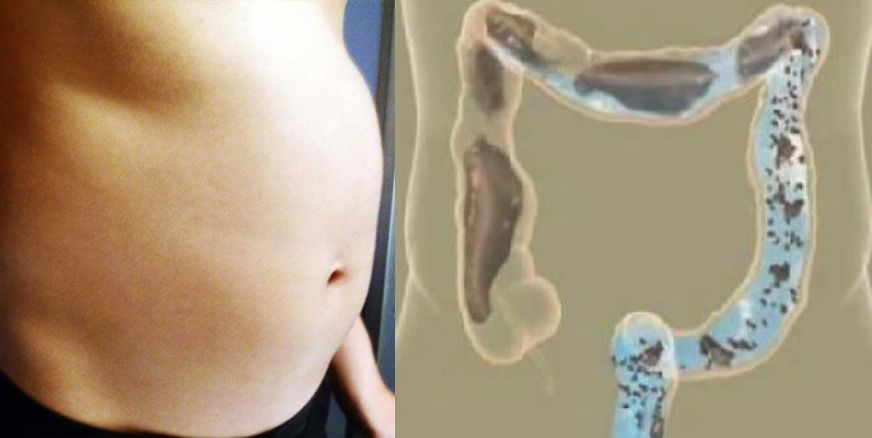 AIRE:
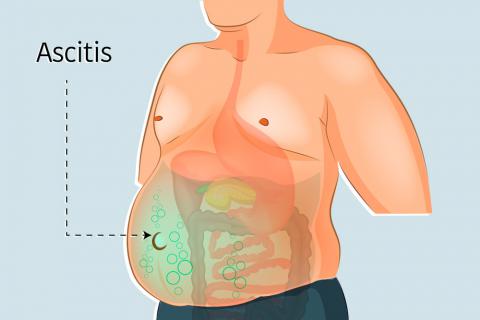 LIQUIDO:
MASAS